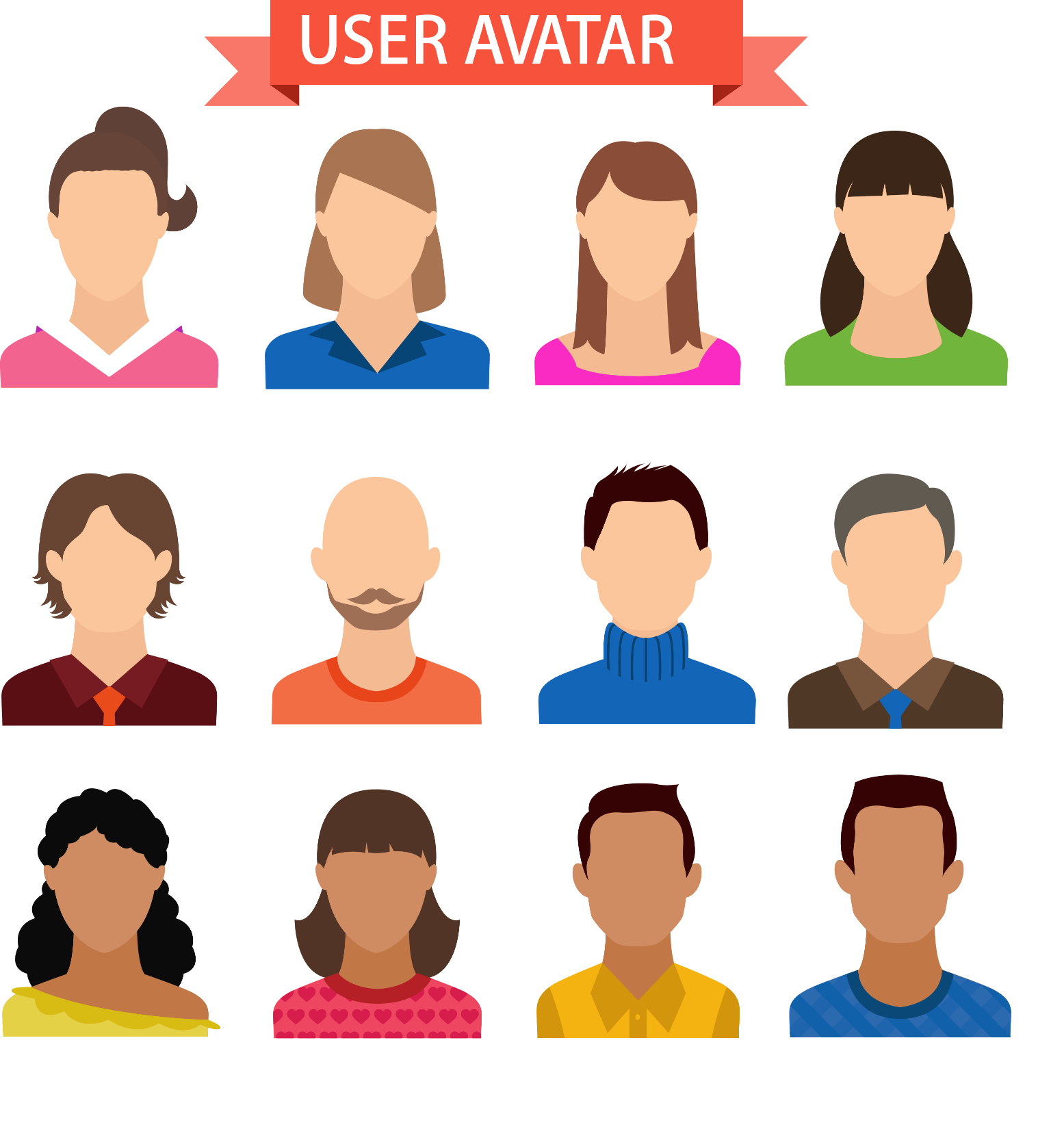 BUYER PERSONA
MOTIVACIONES
PREOCUPACIONES
SOLUCIONES
COMPORTAMIENTO ONLINE
PERSONALIDAD
NOMBRE
Edad
Género
Localidad
Nivel de Estudio Profesión
Ingresos
Personales
Laborales
Personales
Laborales
Servicios/Productos a ofrecer
Discurso de Venta
Tiempo promedio de uso de internet
Redes Sociales que utiliza
Cuentas Sociales que sigue
Websites que visita
Hábitos
Sentimientos
Actitudes
USER AVATARS
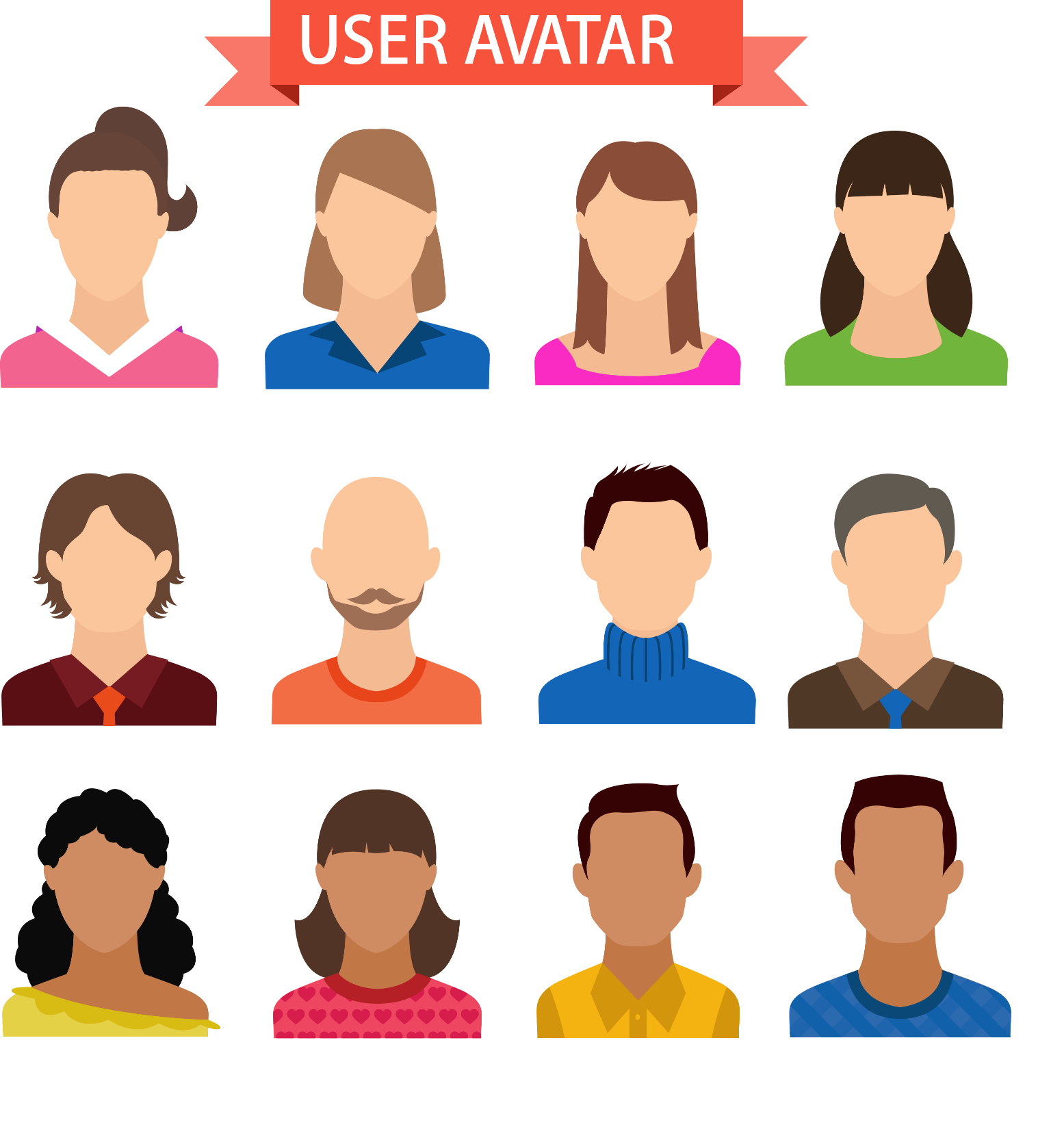 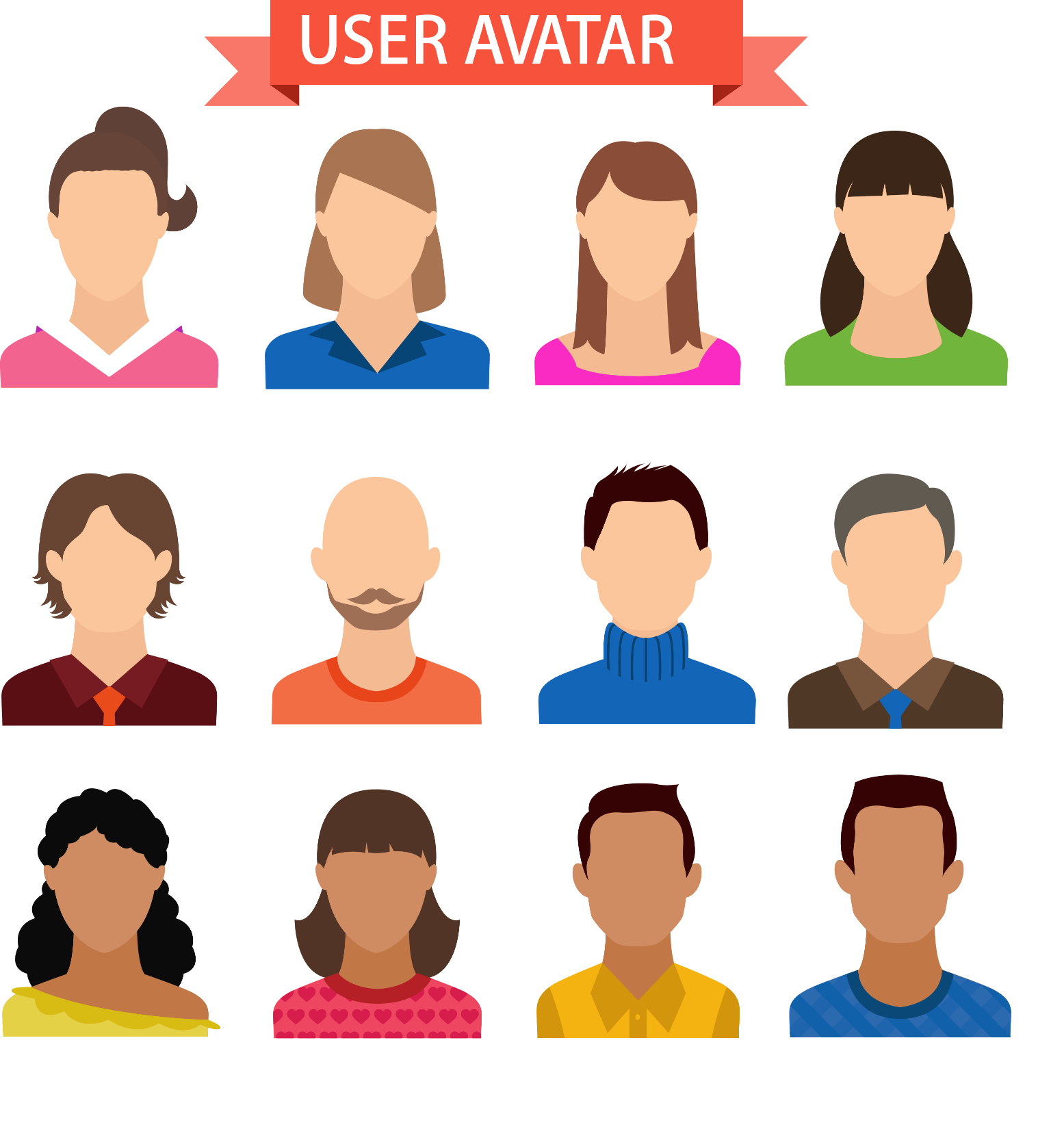 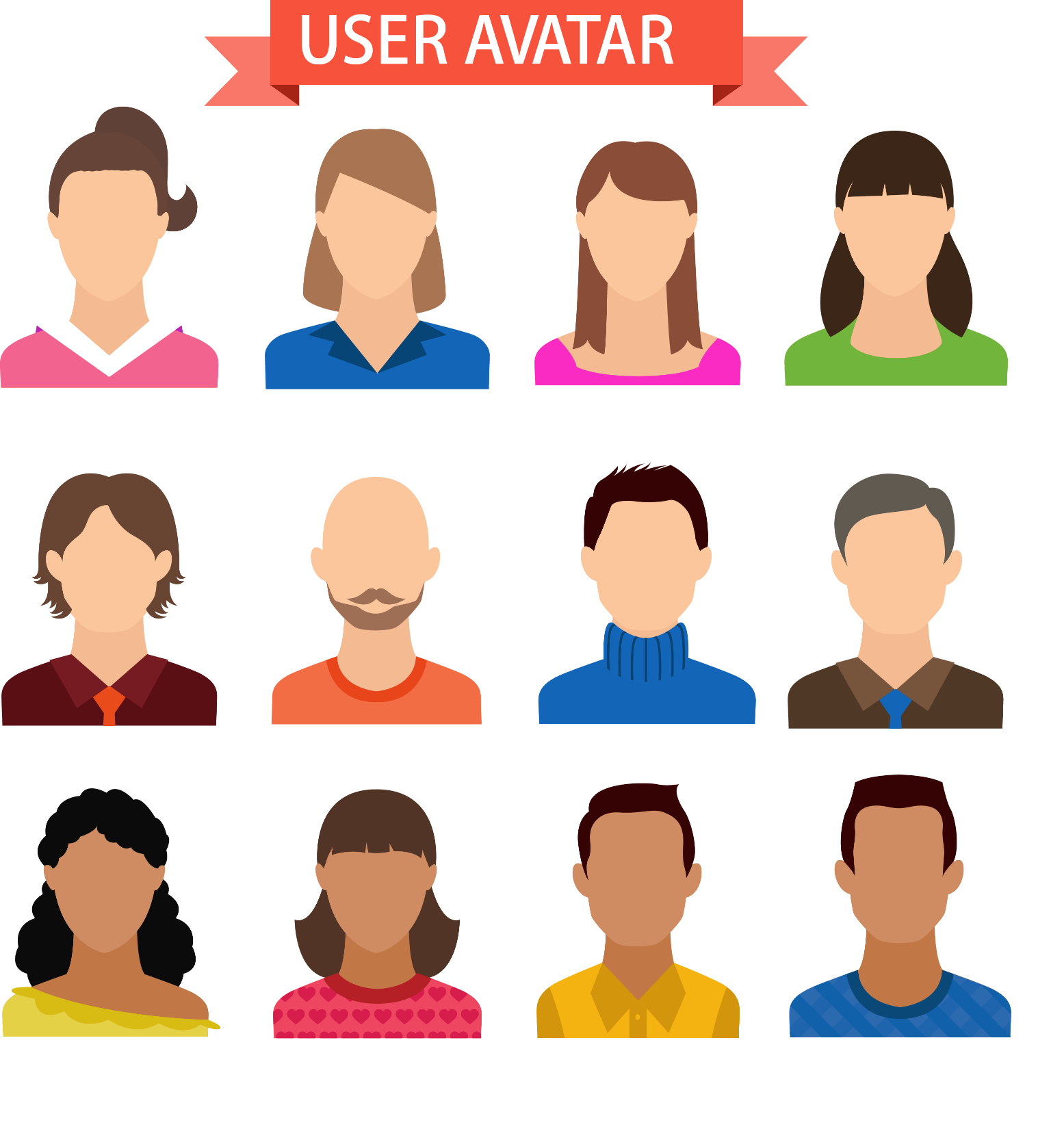 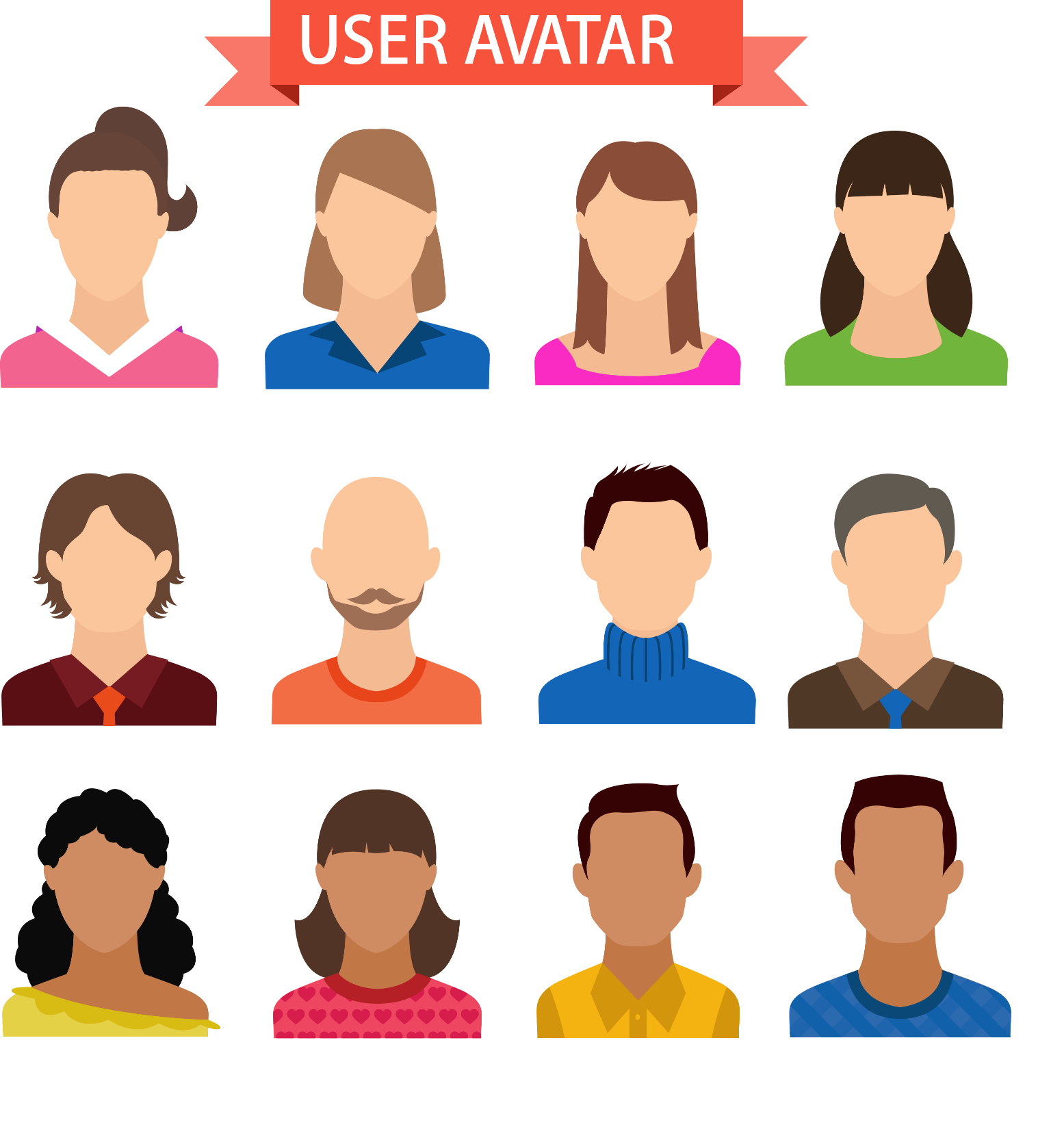 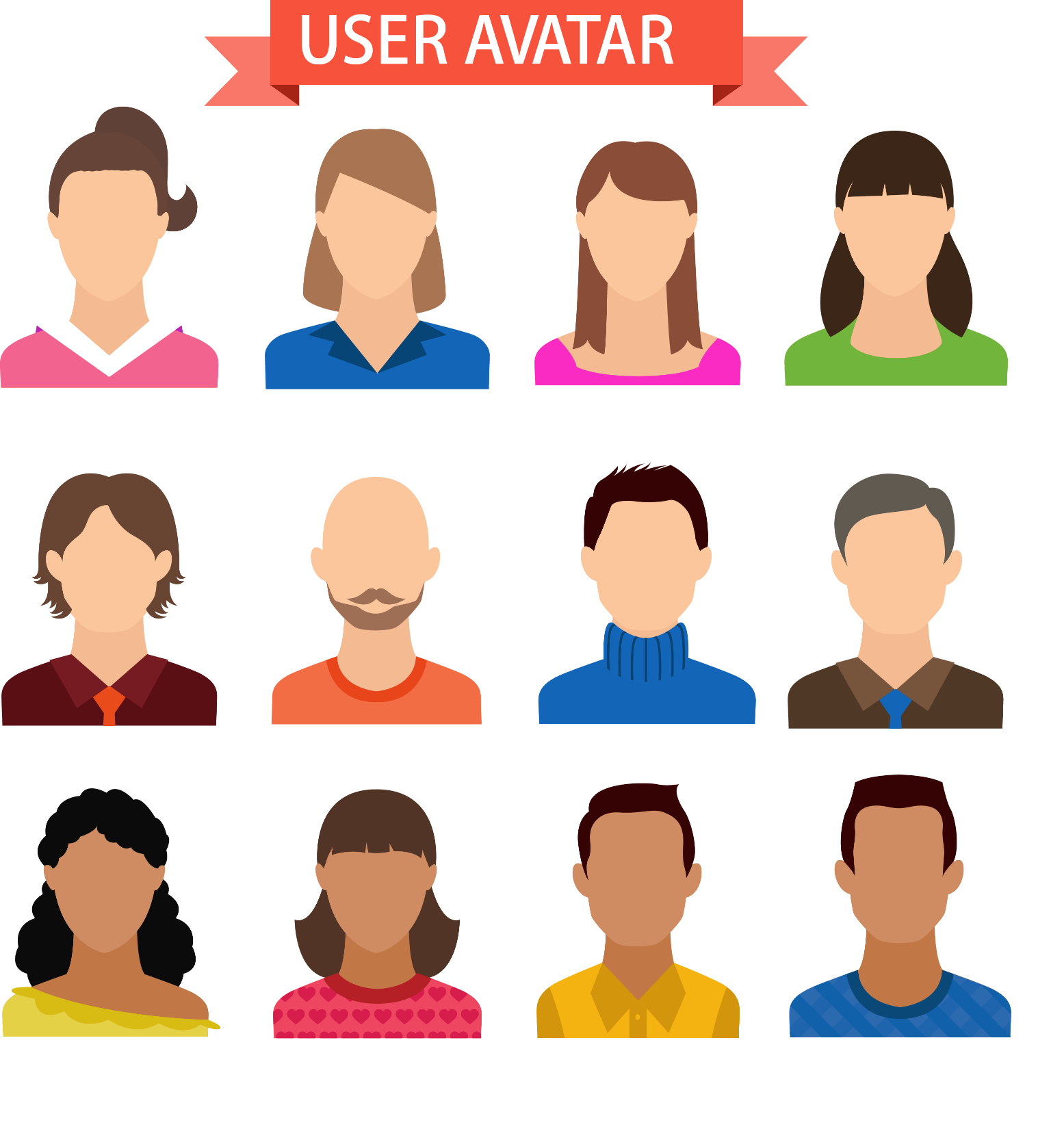 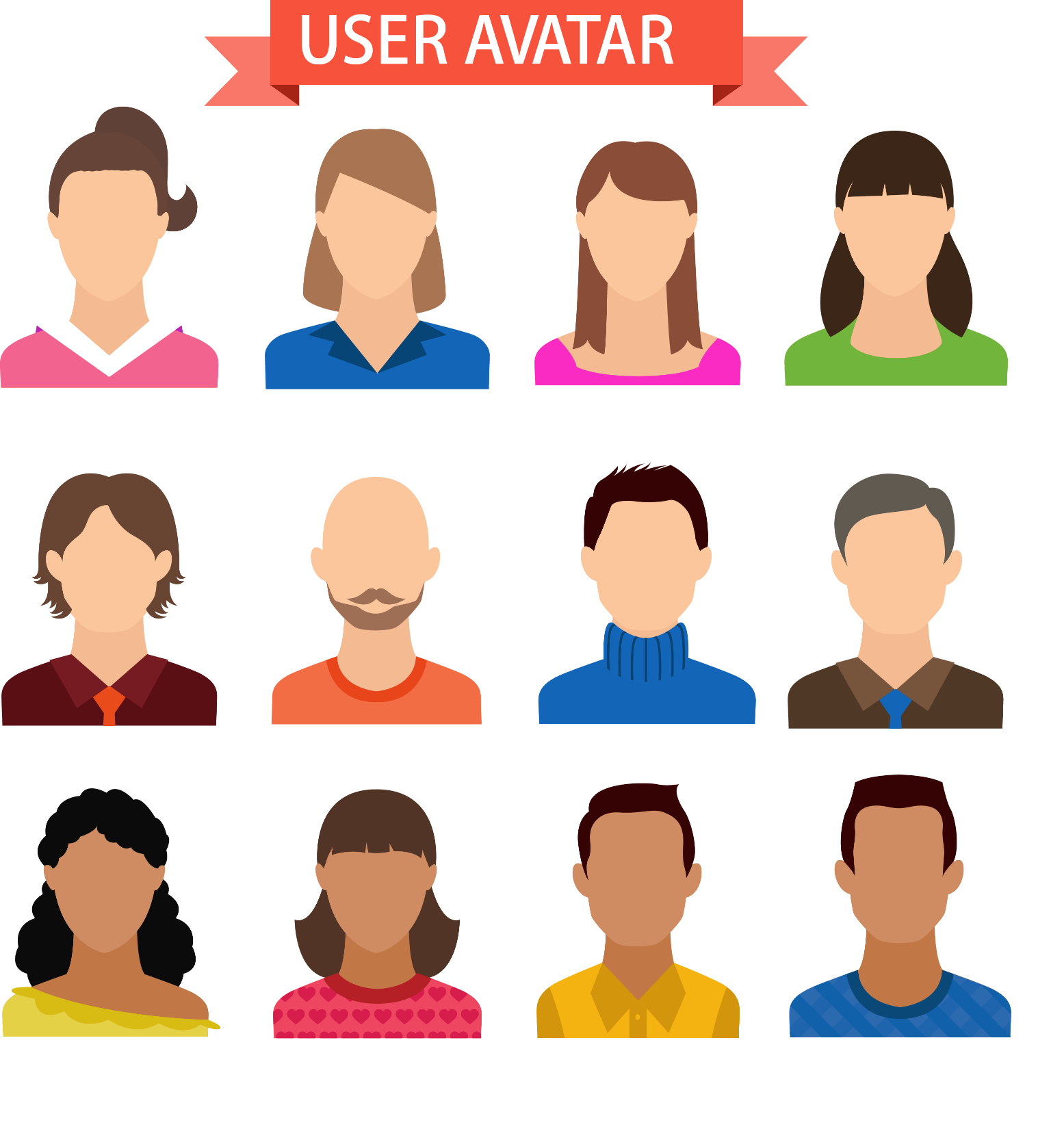 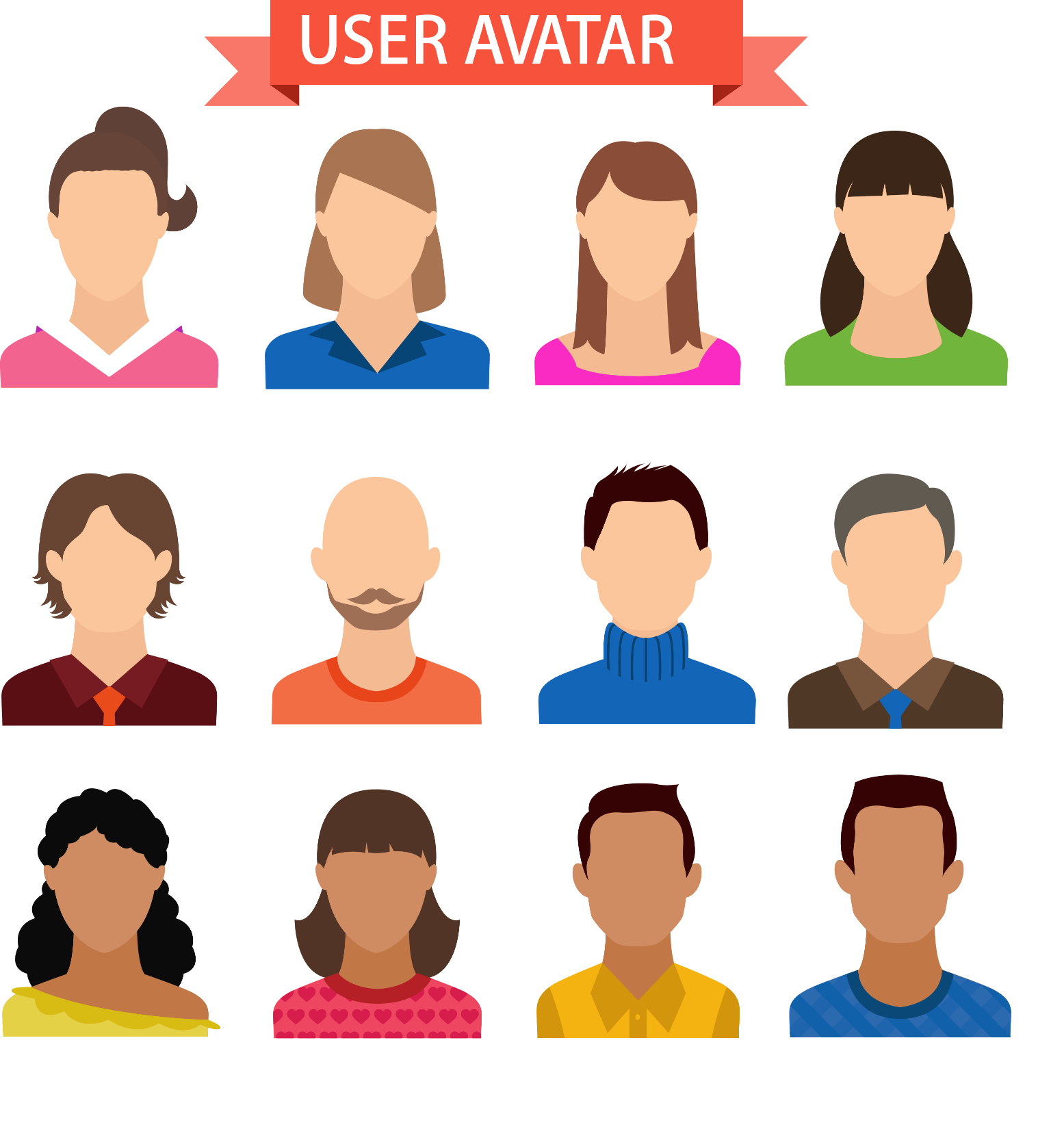 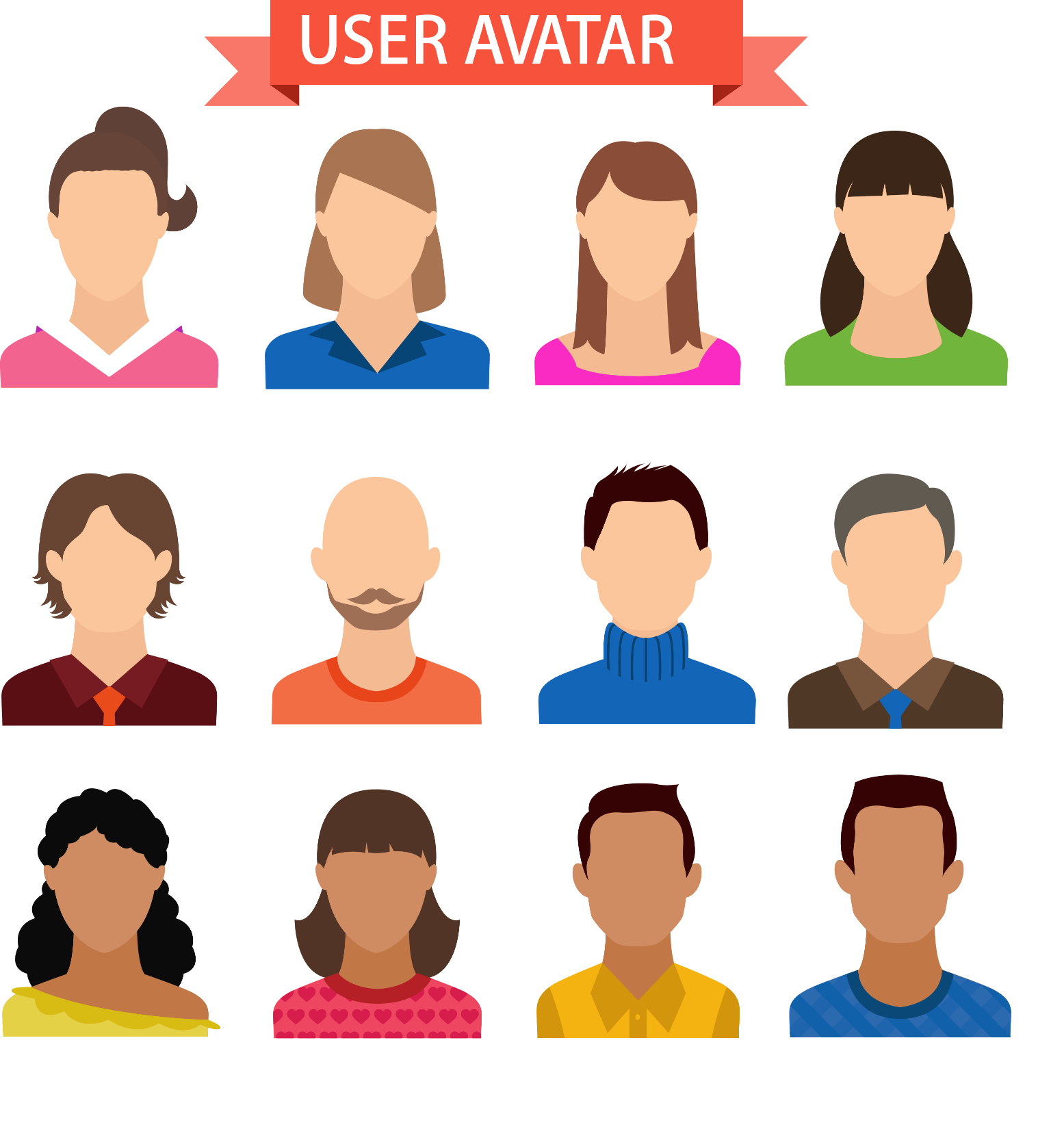 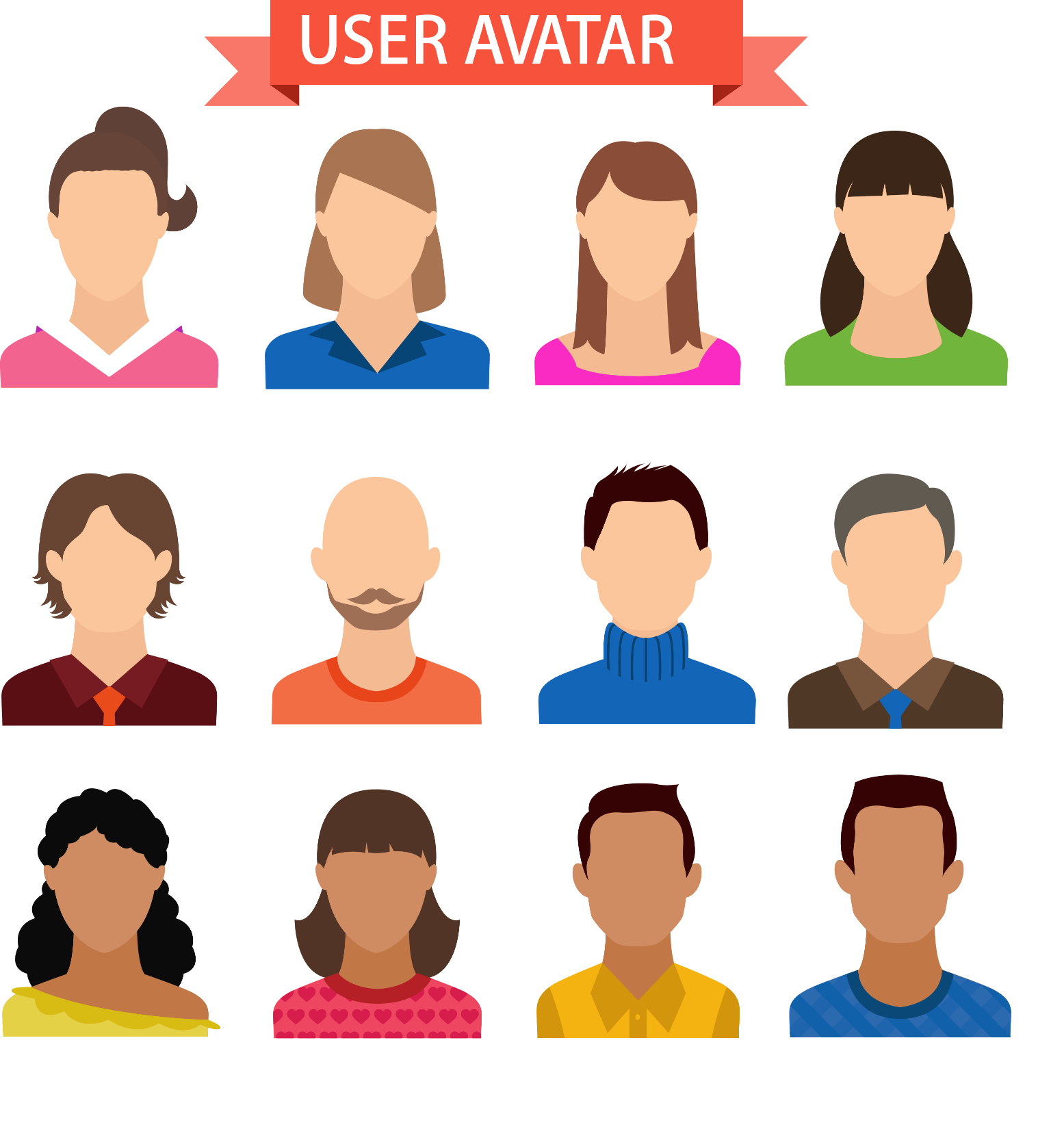 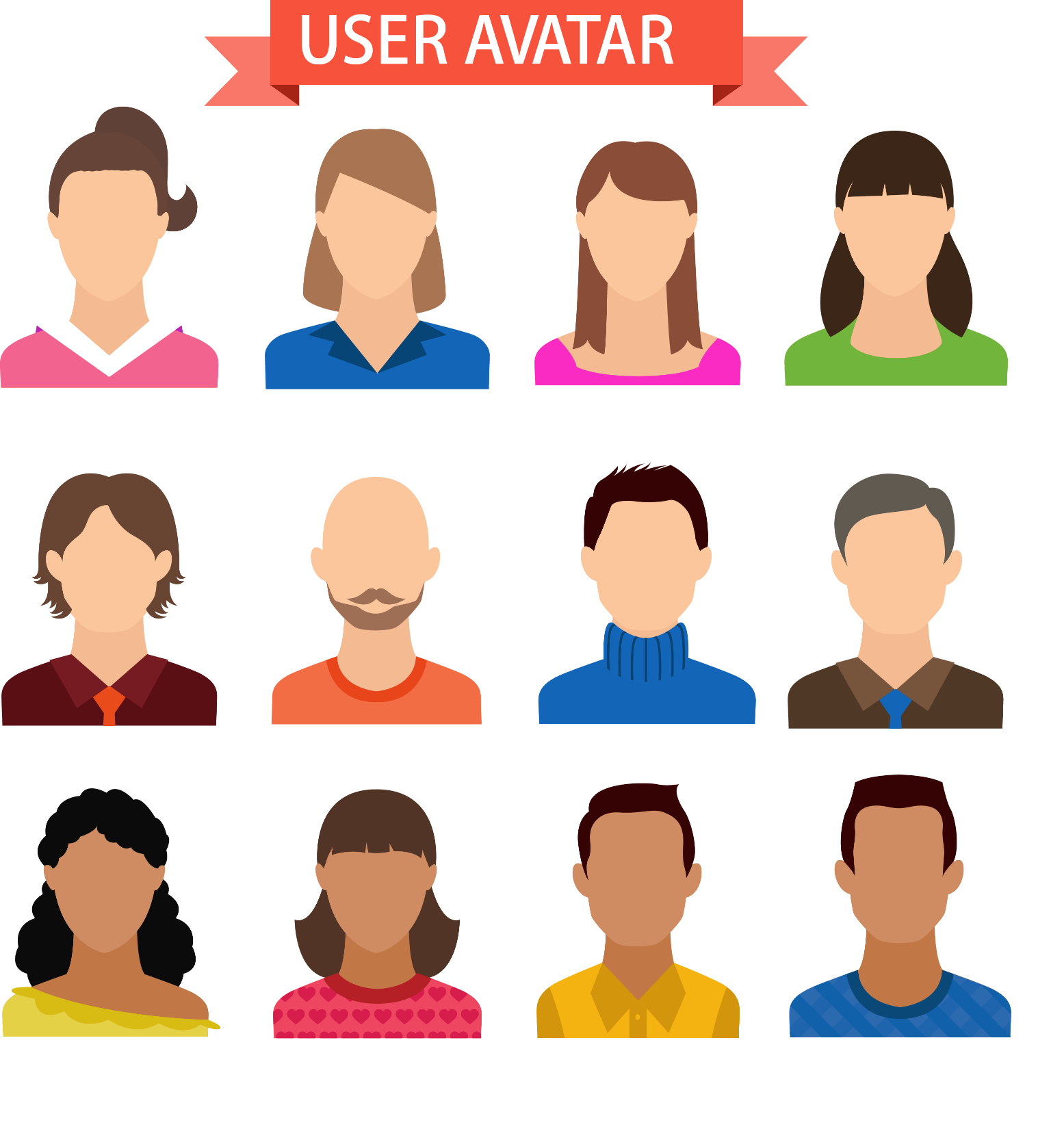